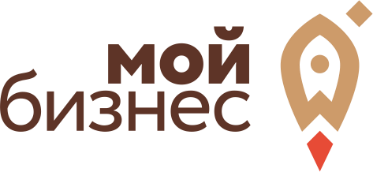 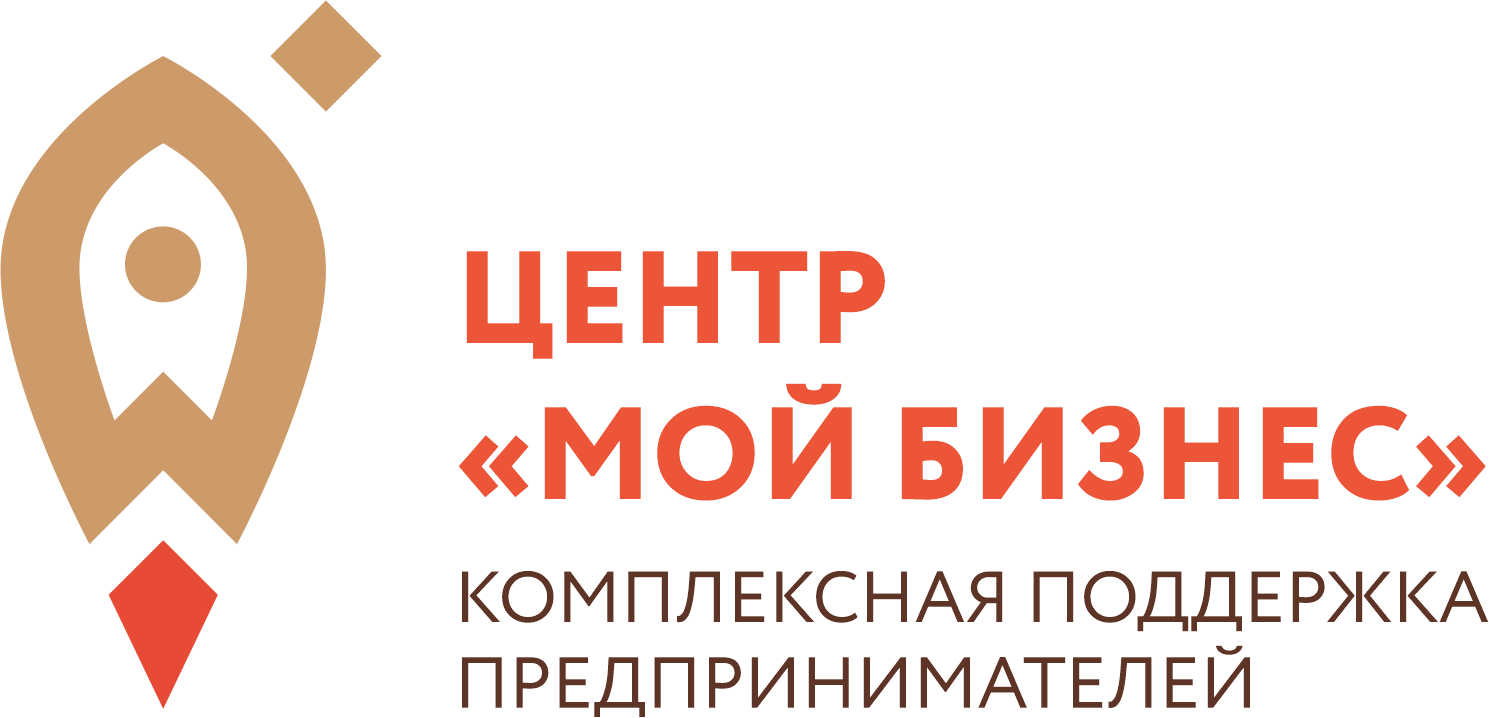 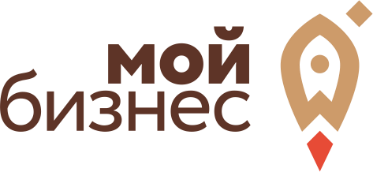 Единое окно поддержки предпринимательства
Предприниматели и граждане, планирующие отрыть свой бизнес, могут по принципу «одного окна» получить все необходимые услуги для начали и ведения предпринимательской деятельности
On-Line
Off-Line
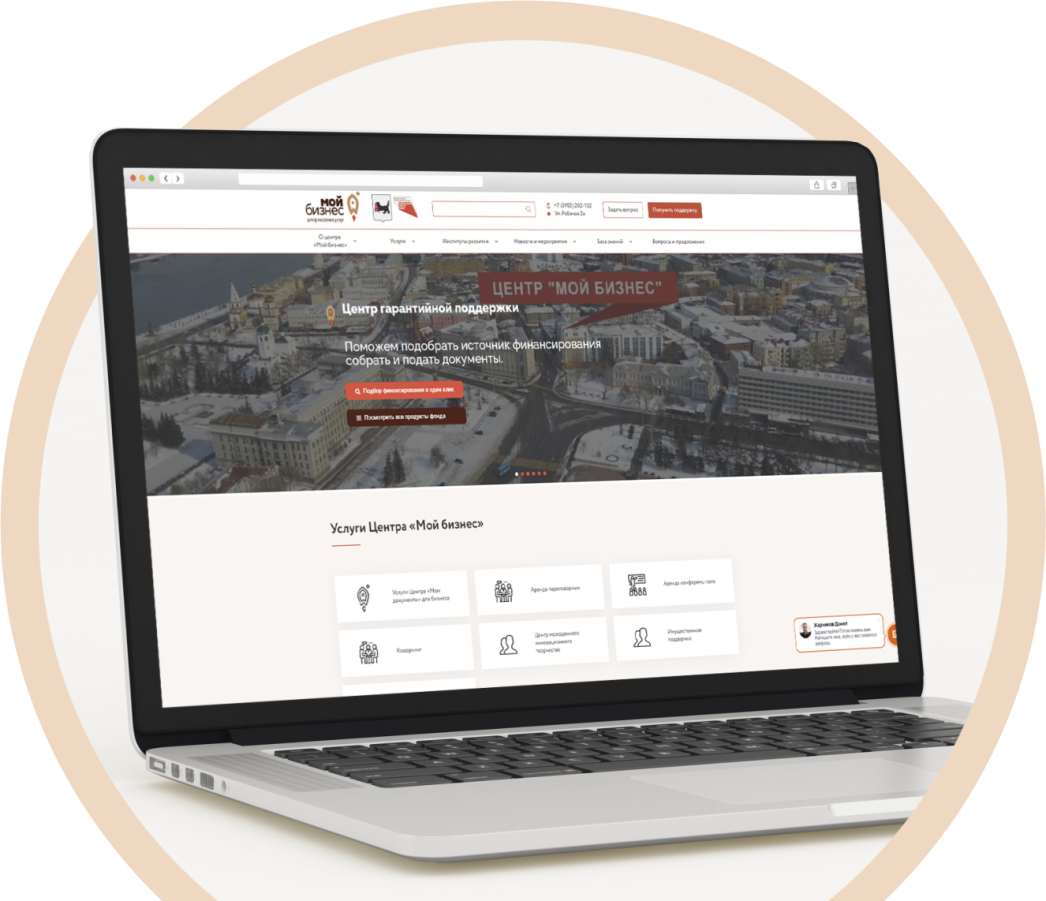 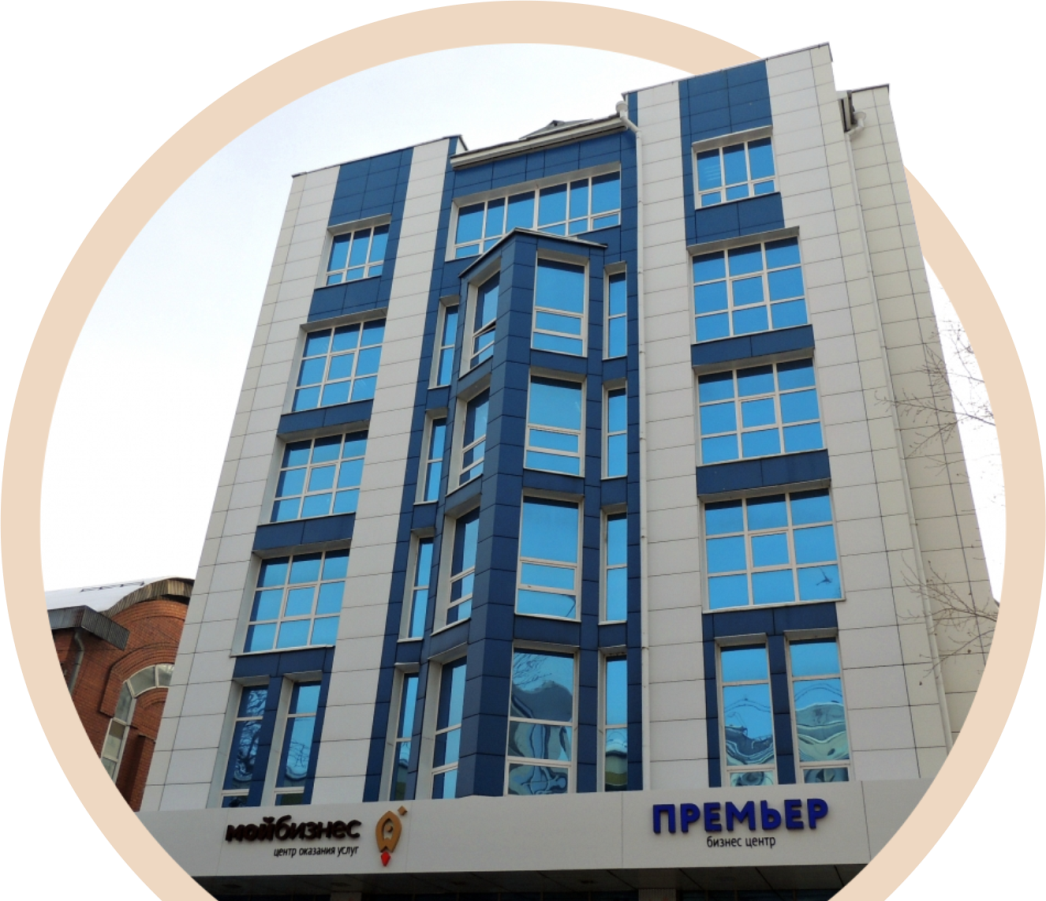 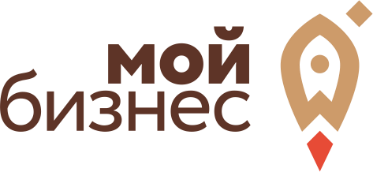 Единое окно поддержки предпринимательства
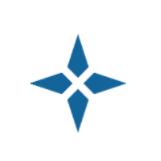 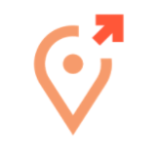 Фонд микрокредитования Иркутской области
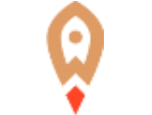 Центр гарантийной
поддержки
Центр поддержки
экспорта
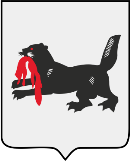 Органы исполнительной власти Иркутской области
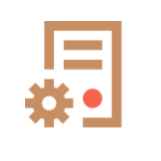 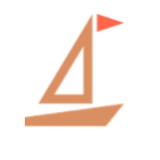 Центр сертификации, стандартизации и испытаний
Центр поддержки предпринимательства
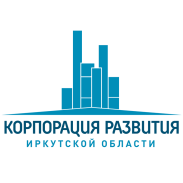 Центр компетенций в сфере сельскохозяйственной кооперации и поддержке фермеров
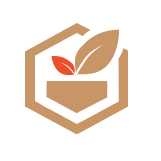 Корпорация развития
Иркутской области
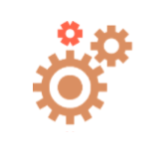 Региональный центр
инжиниринга
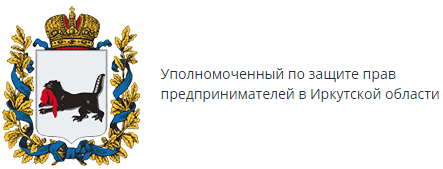 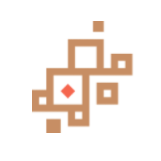 Центр кластерного развития
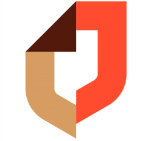 Центр услуг «Мои документы»
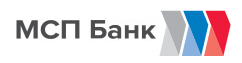 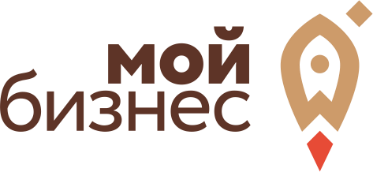 Аккаунты в социальных сетях
Информирование о мерах поддержки и мероприятиях
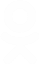 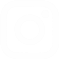 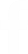 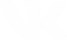 Вконтакте
Facebook
Одноклассники
Instagram
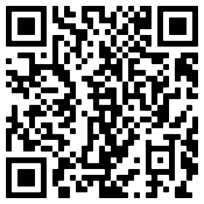 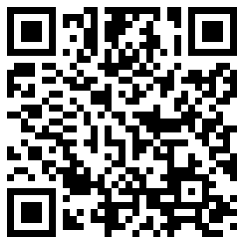 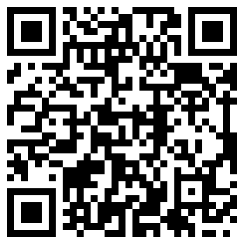 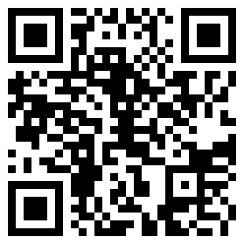 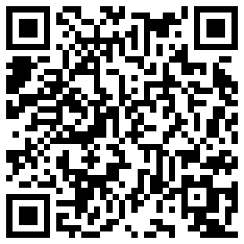 Проект «Новая среда»
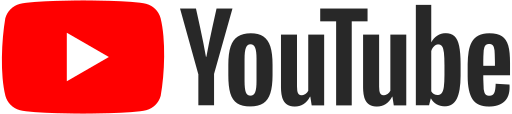 Прямые эфиры на различные тематики
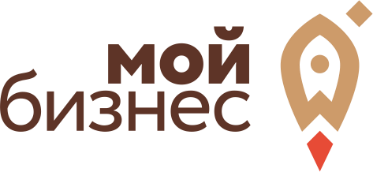 Льготные займы и кредиты
1
до 1 млрд. рублей от 5% годовых
Лизинг оборудования
2
до 200 млн. рублей  6%, 8% годовых
Льготноефинансирование
Микрозаймы
3
до 5 млн. рублей от 1% годовых
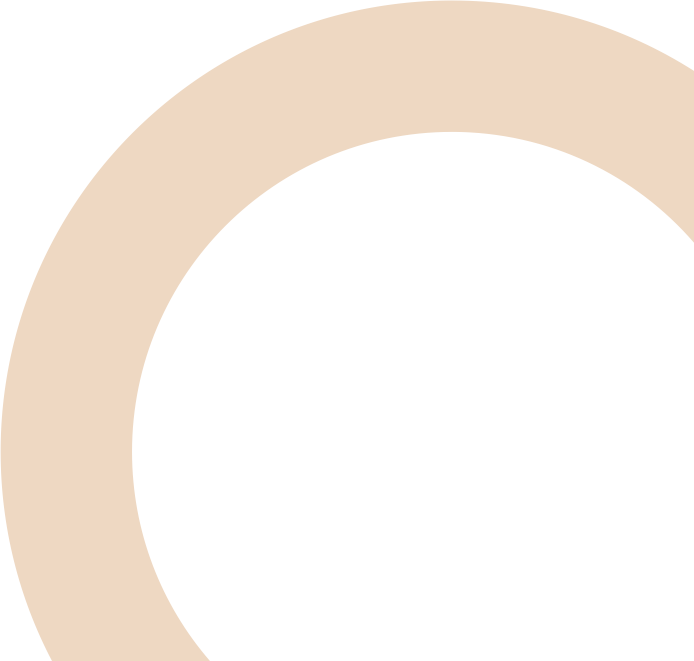 Поручительство и гарантии
4
до 70 % от суммы обязательства
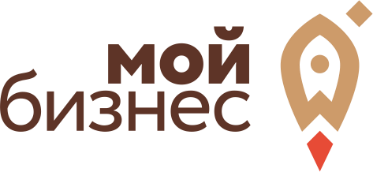 Консультационные услуги
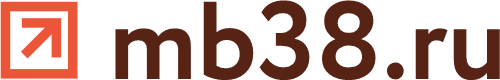 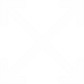 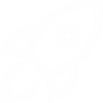 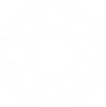 Развитие
Масштабирование
Создание
Консалтинг, 
инжиниринг, аудит
Расширение бизнеса, выставки, вывод на экспорт
Консультации, обучение
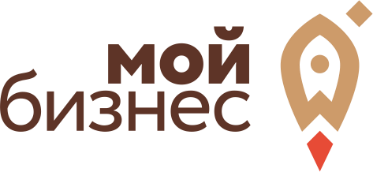 Аренда площадей центра «Мой бизнес»
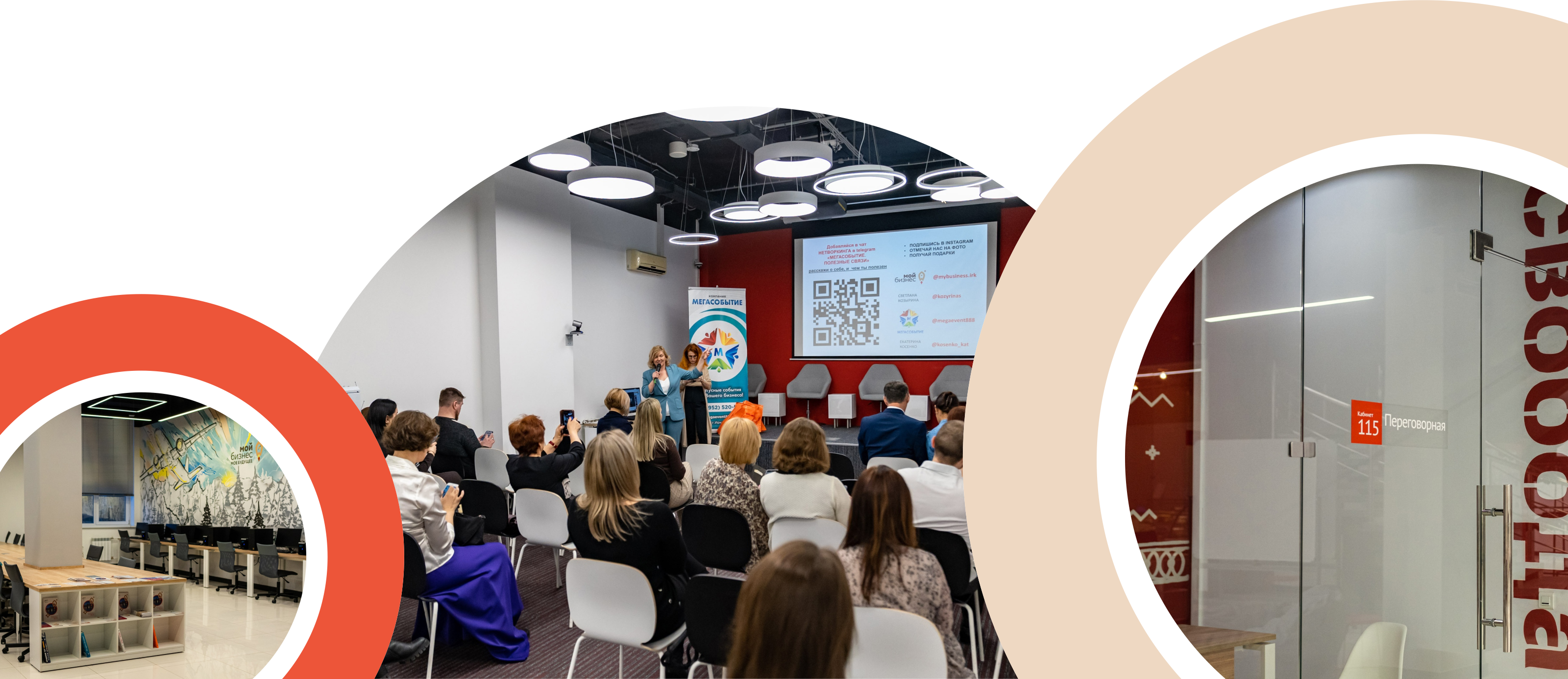 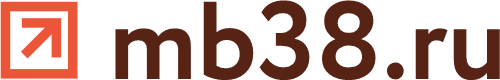 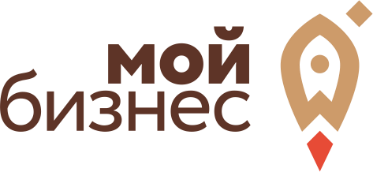 Центр услуг «Мои документы»
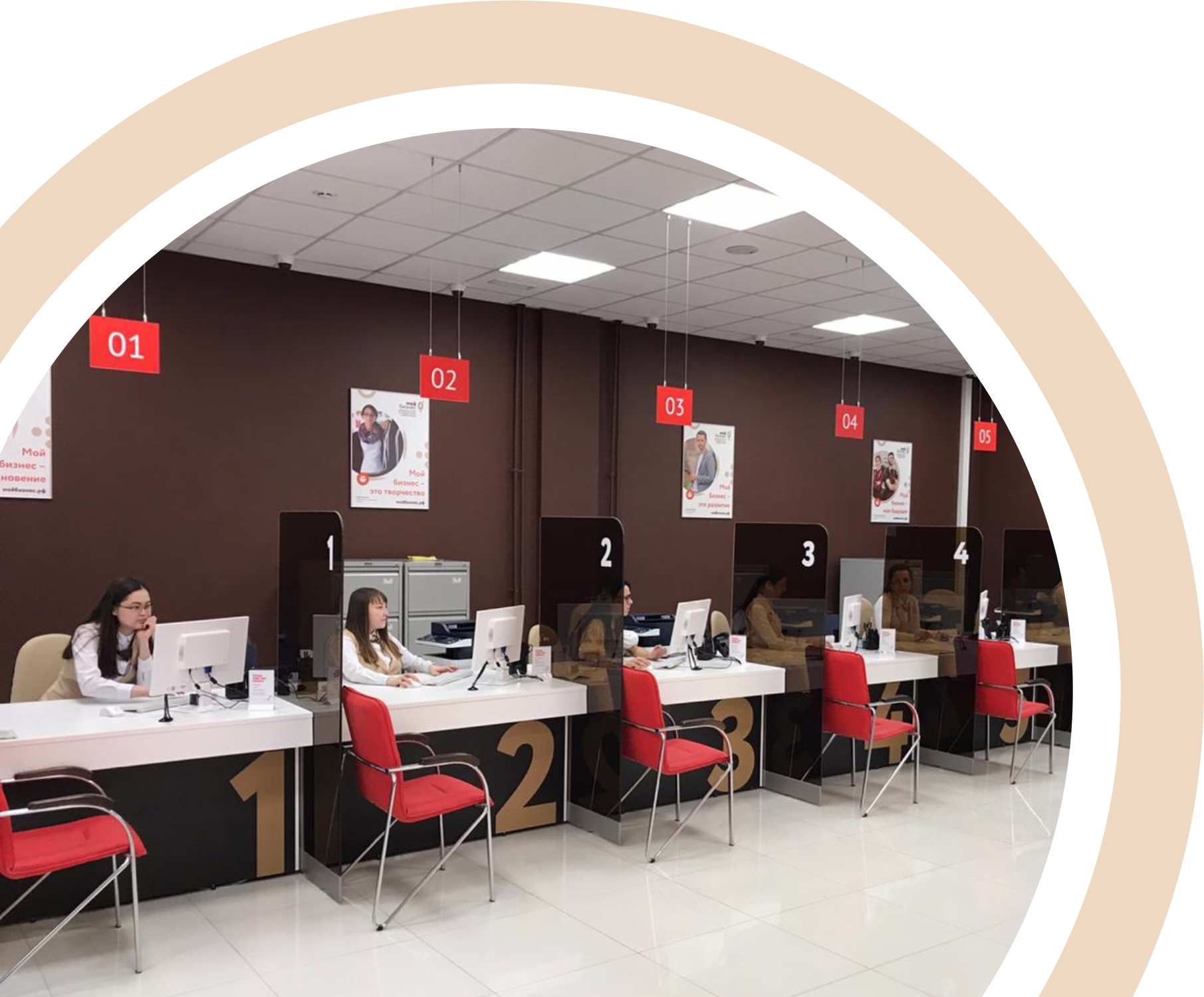 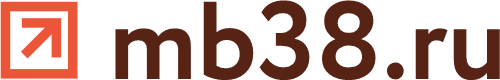 Зона приема и оказания услуг 10 окон МФЦ для бизнеса
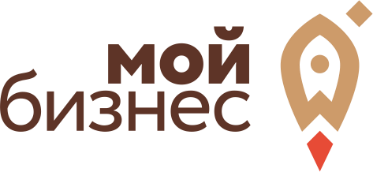 Спасибо за внимание!
г. Иркутск, ул. Рабочая, 2А/4, 1 этаж
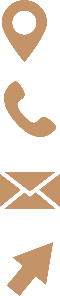 +7 (3952) 202-102
info@mb38.ru
mb38.ru